A Proposed Navigation Message Authentication Implementation for Civil GPS Anti-Spoofing
Kyle Wesson, Mark Rothlisberger, and Todd Humphreys


Presentation at ION 2011| September 23, 2011
Our Recent Work
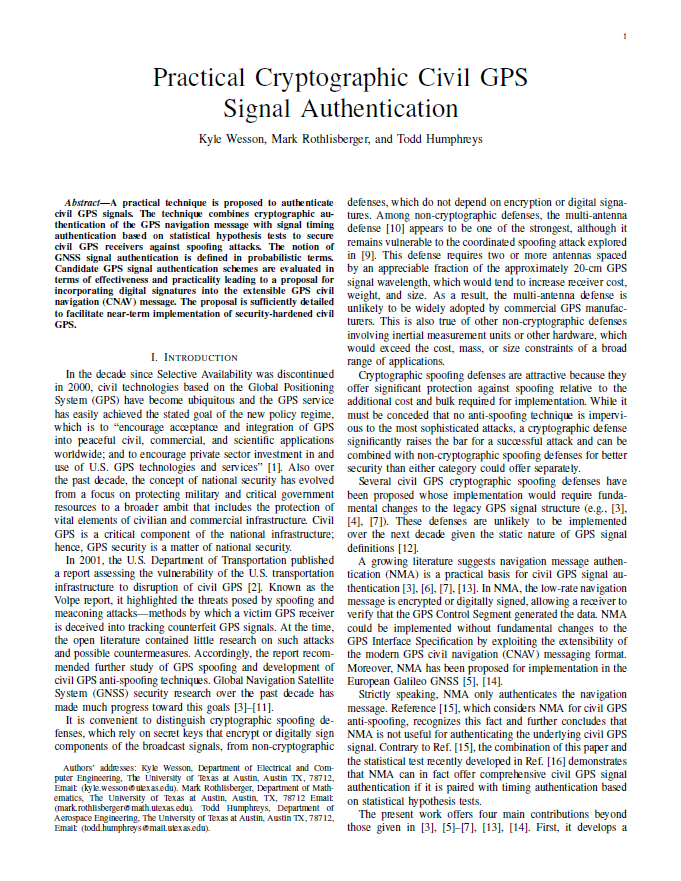 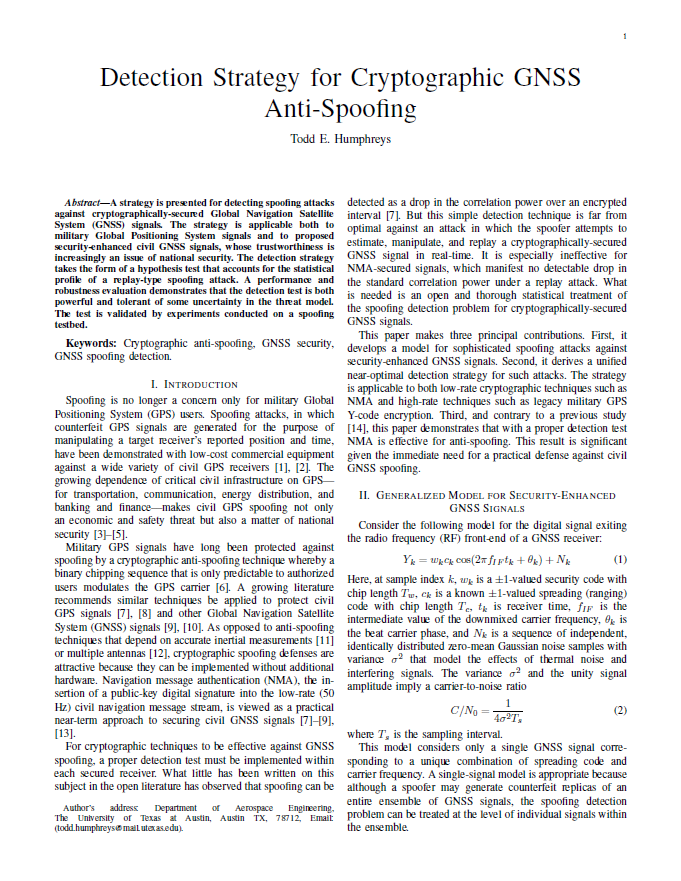 http://radionavlab.ae.utexas.edu/publications
Outline
Introduction: Civil GPS Anti-Spoofing

Security-Enhanced GNSS Signal Authentication

Proposed GPS Cryptographic Signal Authentication Strategy

Authentication Performance and Experimental Results

Conclusions
Types of Civil Anti-Spoofing
Why navigation message authentication?
Offers significant protection against spoofing relative to additional cost and bulk required for implementation
Practical and surprisingly effective
Suggested by Logan Scott in 2003
Why  cryptographic?
Does not require additional hardware at receiver
Can distinguish authentic from spoofed signal
Part I: Security-Enhanced GNSS Signal Authentication
Security-Enhanced GNSS Signal Model
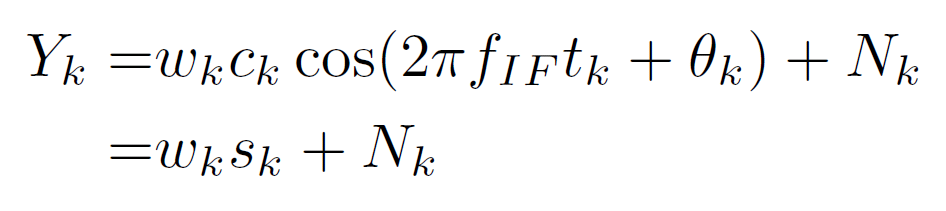 Security code       :
Generalization of binary modulating sequence
Either fully encrypted or contains periodic authentication codes
Unpredictable to would be spoofer
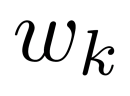 Attacking Security-Enhanced GNSS Signals
Meaconing: Spoofer records and re-broadcasts entire block of RF spectrum containing ensemble of GNSS signals 




Security Code Estimation and Replay (SCER) Attack: Spoofer estimates unpredictable security code chips from authentic signals on-the-fly
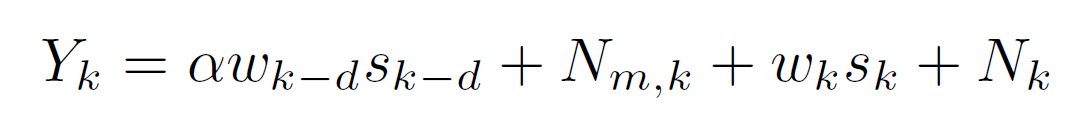 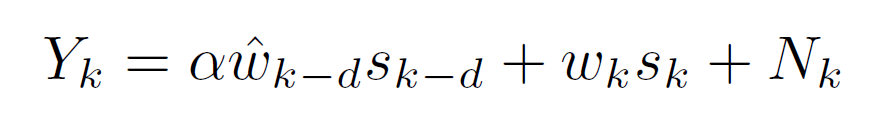 What does it take to authenticate a GNSS Signal?
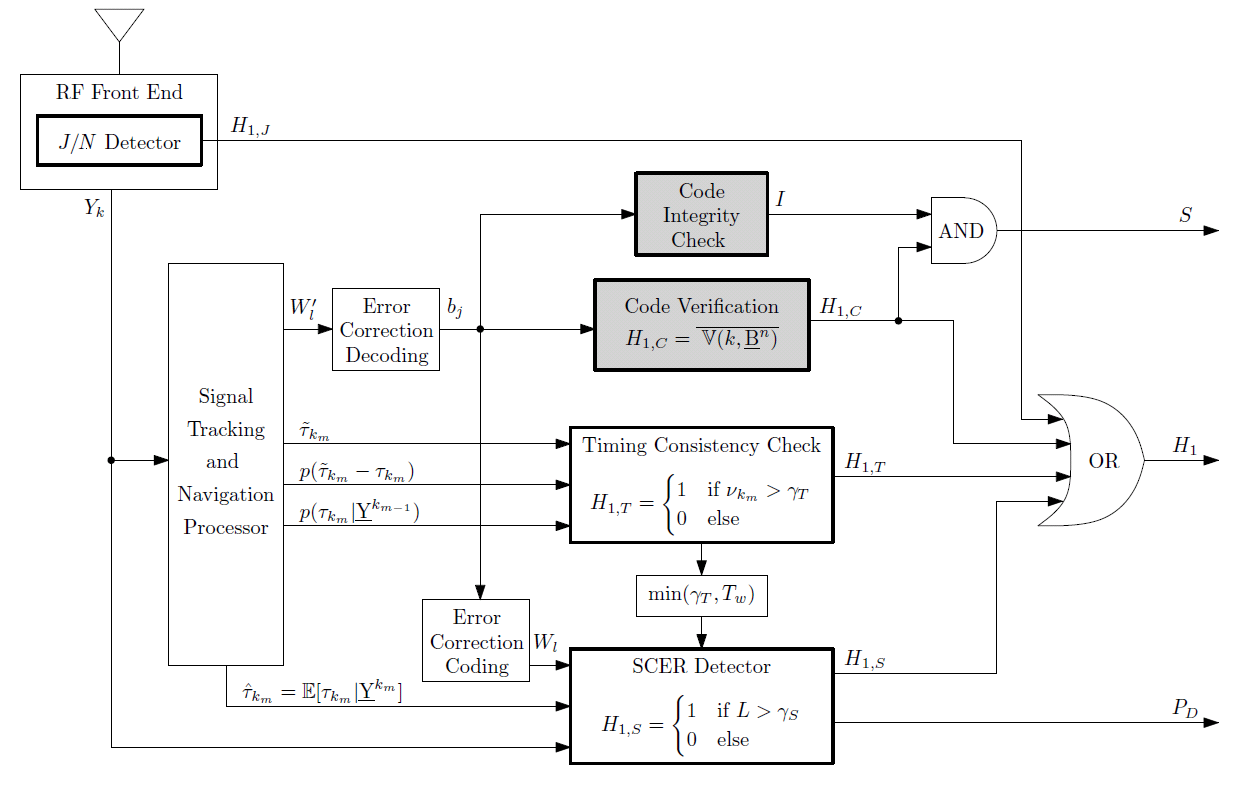 Code Timing Authentication
Code Origin Authentication
Operational Definition: GNSS Signal Authentication
GNSS signal is declared authentic if:
Logical output S has remained low
Logical output H1 has remained low, and 
Output PD has remained above an acceptable threshold
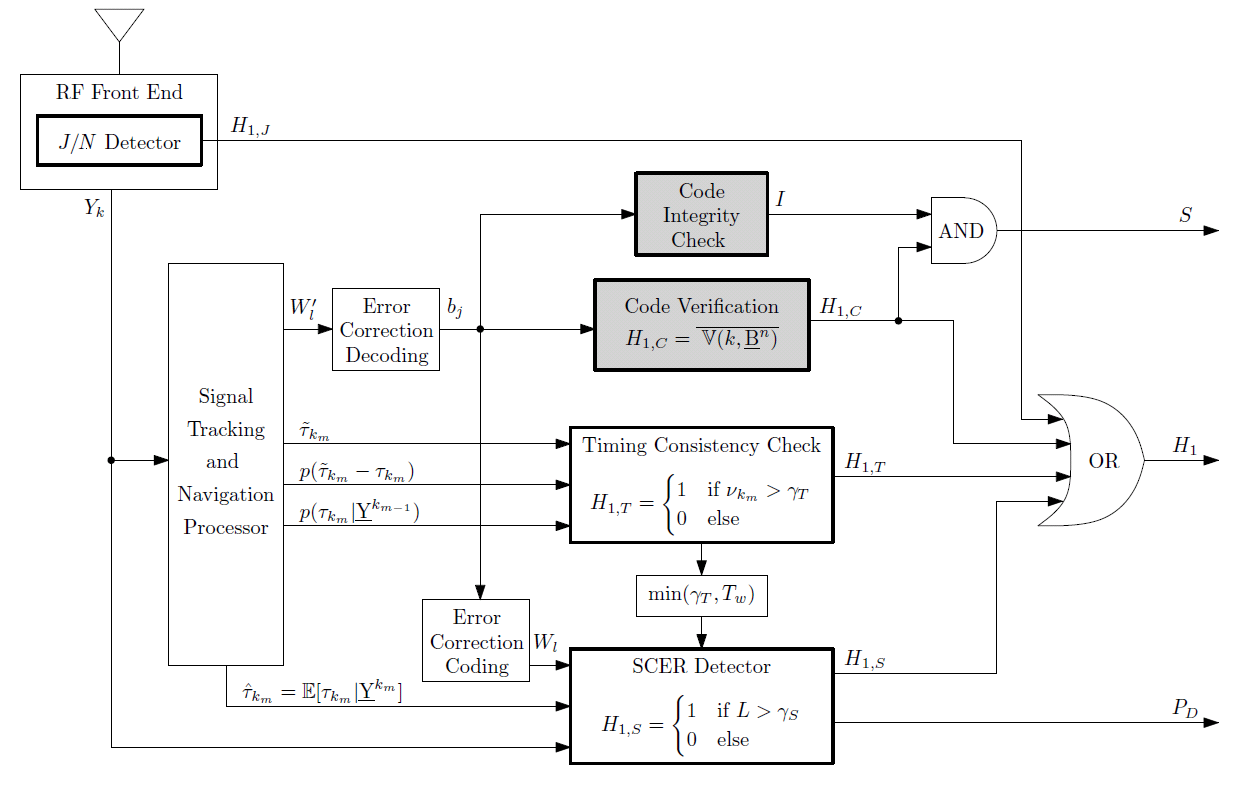 Part II: Proposed GPS Cryptographic Signal Authentication Strategy
What qualities should cryptographic civil GPS signal authentication have?
Effective:  they make it difficult for a spoofer to carry off a successful spoofing attack

Practical: they are likely to be implemented and adopted by the GPS community
A strategy that meets these requirements:
Navigation Message Authentication (NMA):

Forms        by making the navigation message periodically unpredictable

Applies public-key cryptographic digital signature and verification techniques
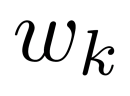 Public-Key Digital Signatures for GPS
Digital signatures allow messages to be signed and then verified:



Elliptic Curve Digital Signature Algorithm (ECDSA) is most appropriate for GPS:
It’s standardized
It’s efficient to verify signatures
It has a short signature length (but not too short!)
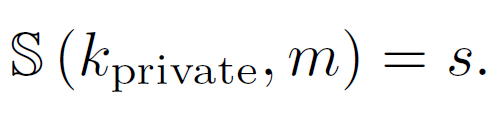 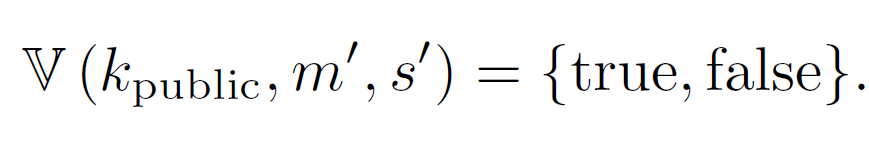 Where do we put the digital signature?
Civil Navigation (CNAV) Message:

Flexible and extensible message format

Packet-like structure:
Every 12 seconds, broadcast 300-bit packet
Message type identification field can identify up to 64 messages of which only 15 are defined
CNAV Message
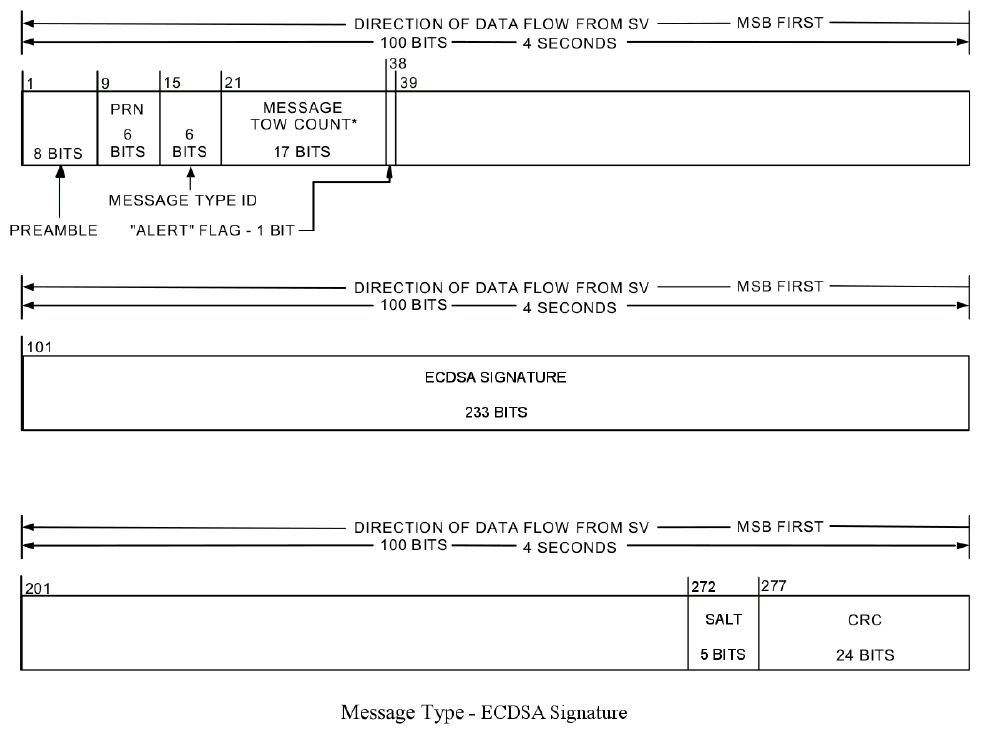 CNAV ECDSA Message
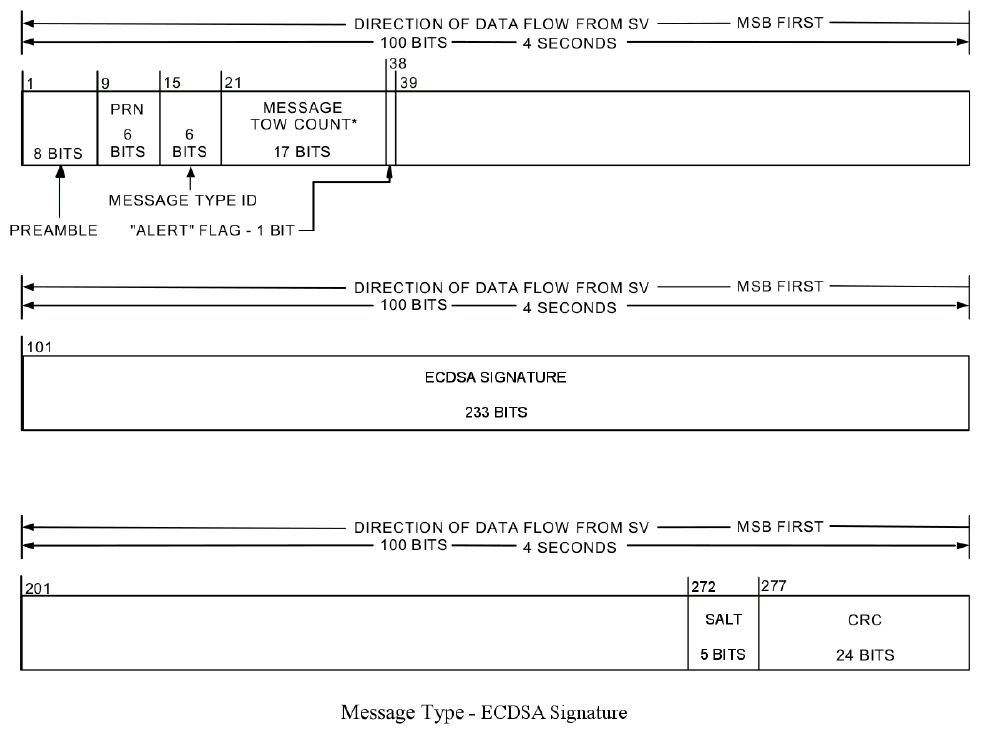 Signing the CNAV Message
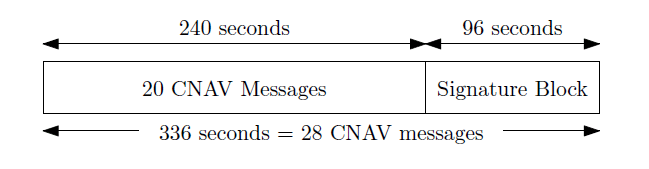 Delivers ECDSA signature every five minutes per channel
 Delivers 476 unpredictable navigation message bits
 Offset scheme could lower time-between-authentications
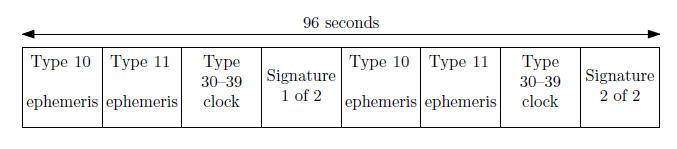 Part III: Authentication Performance and Experimental Results
Hypothesis Testing on Security Code
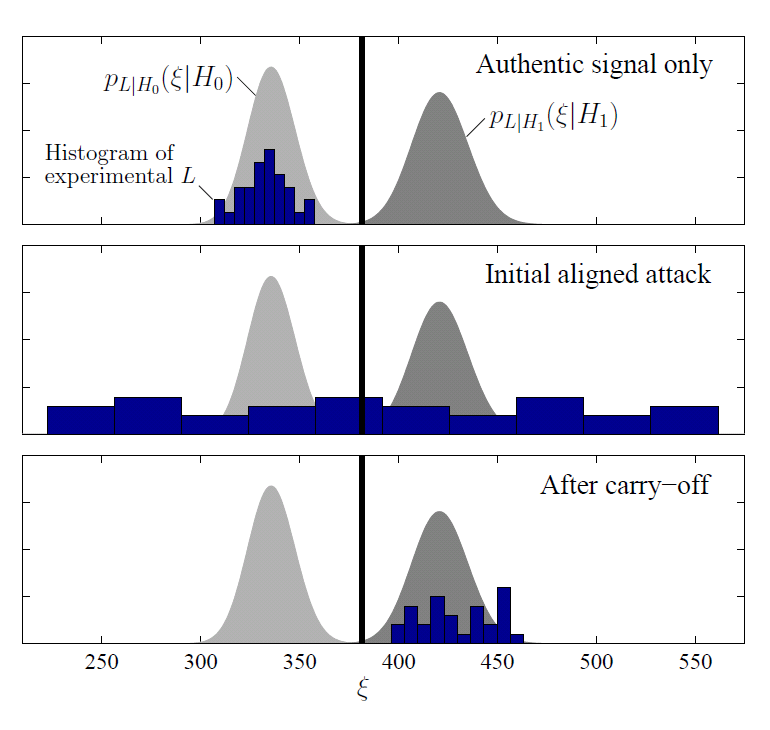 Challenging Spoofing Attack Scenario
Challenging attack scenario from receiver’s perspective:
Spoofer has 3 dB carrier-to-noise ratio advantage over the receiver
Received spoofed signals are 1.1 times stronger than the received authentic signals
Spoofer has introduce a timing error of 1 microsecond in the receiver
False alarm probability for SCER detector is 0.0001
Probability of Detection under Scenario
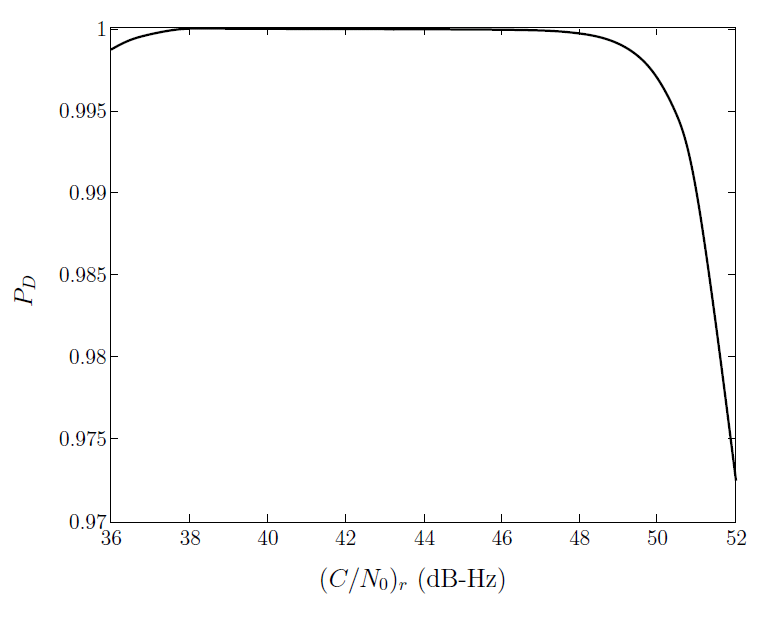 Conclusions
GNSS signal authentication is probabilistic

Navigation message authentication is practical and surprisingly effective for civil GPS anti-spoofing

CNAV message can be extended to broadcast digital signatures
Visit us on the web:
http://radionavlab.ae.utexas.edu